FLOREAT PRIMARY SCHOOL
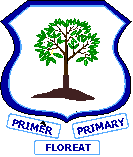 PRESENTS
“Thinking Stars”: Basic  Concept Certificate Ceremony
Venue: Floreat Primary School
Date: 3 September 2014
Time: 14.00- 15.00 pm
RSVP: Ms Patience - jpatience@mweb.co.za